CSCE 747 Software Testing and Quality Assurance
Lecture 08 – Structural Testing Wrap-up
1
9/23/2013
Last Time
Dataflow Testing 
Ch 10, pp 151-167
Reading assignment   Google( Mockito Tutorial Vogel)
.
Today
Structural Testing WrapUp 
Ch 11, pp 169-177
Jorgensen, Paul C. Software Testing 
A Craftsman Approach
2
When should testing stop?
Here are some possible answers:
1. When you run out of time
2. When continued testing causes no new failures
3. When continued testing reveals no new faults
4. When you cannot think of any new test cases
5. When you reach a point of diminishing returns
6. When mandated coverage has been attained
7. When all faults have been removed
Jorgensen, Paul C. Software Testing 
A Craftsman Approach
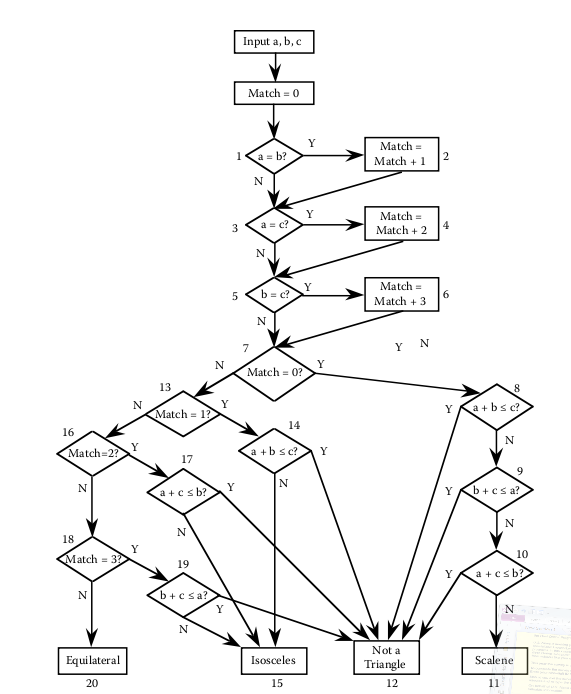 Triangle Program
Jorgensen, Paul C. Software Testing 
A Craftsman Approach
Gaps and Redundancies
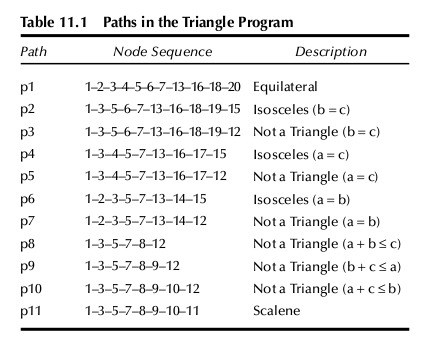 Paths in Triangle
Jorgensen, Paul C. Software Testing 
A Craftsman Approach
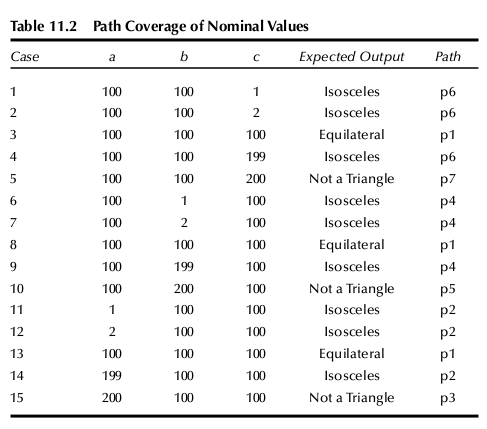 ,
Jorgensen, Paul C. Software Testing 
A Craftsman Approach
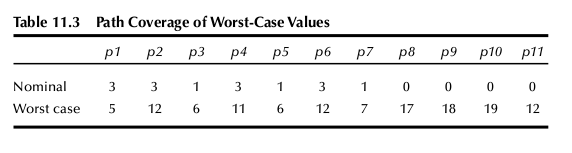 Jorgensen, Paul C. Software Testing 
A Craftsman Approach
Metrics for Method Evaluation
Definition: The coverage of a methodology M with respect to a metric S is the ratio of n to s. We denote it as  C(M, S).
Definition: The redundancy of a methodology M with respect to a metric S is the ratio of m to s. We denote it as R(M, S).
Definition: The net redundancy of a methodology M with respect to a metric S is the ratio of m to n. We denote it as NR(M, S).
Jorgensen, Paul C. Software Testing 
A Craftsman Approach
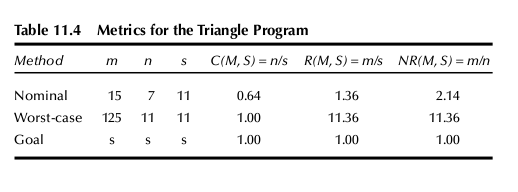 Jorgensen, Paul C. Software Testing 
A Craftsman Approach
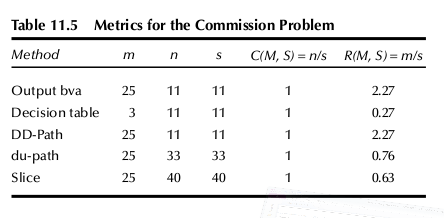 Jorgensen, Paul C. Software Testing 
A Craftsman Approach
Pseudo-code for the Insurance Premium Program
1. Input(baseRate, driverAge, points)
2. premium = 0
3. Select Case driverAge
4. Case 1: 16<= driverAge < 20
5.   ageMultiplier = 2.8
6. If points < 1 Then
7.    safeDrivingReduction = 50
8. EndIf
9. Case 2: 20<= driverAge < 25
10.   ageMultiplier = 1.8
11. If points < 3 Then
12.    safeDrivingReduction = 50
13. EndIf
14. Case 3: 25<= driverAge < 45
15. ageMultiplier = 1#
16. If points < 5 Then
17.    safeDrivingReduction = 100
18. EndIf
19. Case 4: 45<= driverAge < 60
20. ageMultiplier = 0.8
21. If points < 7 Then
22.    safeDrivingReduction = 150
23. EndIf
24. Case 5: 60<= driverAge < 120
25. ageMultiplier = 1.5
26. If points < 5 Then
27.    safeDrivingReduction = 200
28. EndIf
29. Case 6: Else
30. Output (“Driver age out of range”)
31. End Select
32. premium = baseRate * ageMultiplier - safeDrivingReduction
33. Output (premium)
Jorgensen, Paul C. Software Testing 
A Craftsman Approach
cyclomatic complexity
The cyclomatic complexity of the program graph of the insurance premium program is V(G) = e – n + 2p = 11,

Jorgensen, Paul C. (2011-07-16). Software Testing (Page 175). Auerbach Publications. Kindle Edition.
Jorgensen, Paul C. Software Testing 
A Craftsman Approach
11.3.1 Path–Based Testing
Acyclic  only a finite number of paths exist
Jorgensen, Paul C. Software Testing 
A Craftsman Approach
Fig11.4
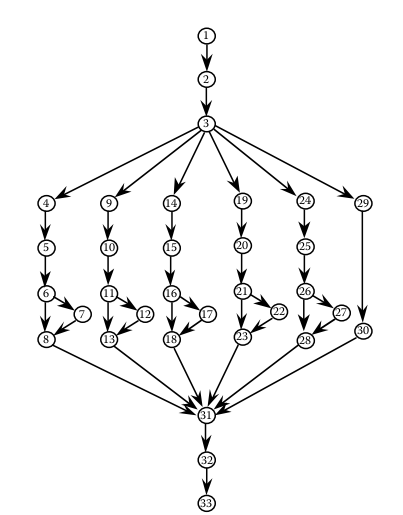 Jorgensen, Paul C. Software Testing 
A Craftsman Approach
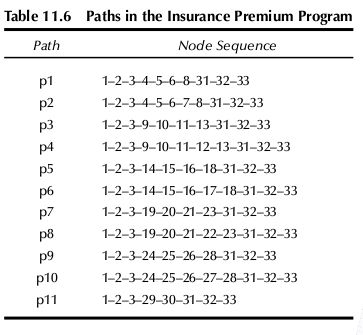 Jorgensen, Paul C. Software Testing 
A Craftsman Approach
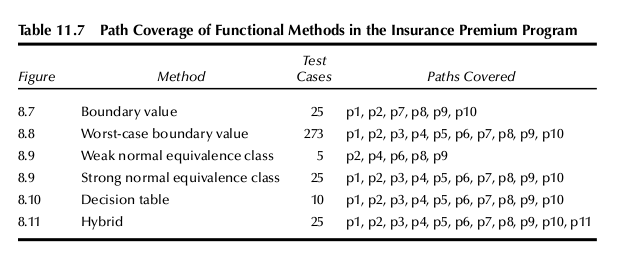 Jorgensen, Paul C. Software Testing 
A Craftsman Approach
Dataflow Testing

Jorgensen, Paul C. (2011-07-16). Software Testing (Page 177). Auerbach Publications. Kindle Edition.
Jorgensen, Paul C. Software Testing 
A Craftsman Approach
11.3.3 Slice Testing
Slice testing does not provide much insight either. There are only four interesting slices: 
S(safeDrivingReduction, 32) = {1, 3, 4, 6, 7, 9, 11, 12 14, 16, 17, 19, 21, 22, 24, 26, 27, 31}
S(ageMultiplier, 32) = {1, 3, 4, 5, 9, 10, 14, 15, 19, 20, 24, 25, 31}
S(baseRate, 32) = {1}
S(Premium, 31) = {2}
The union of these slices
Jorgensen, Paul C. Software Testing 
A Craftsman Approach
References
Brown, J.R. and Lipov, M., Testing for software reliability, Proceedings of the International Symposium on 
Reliable Software, Los Angeles, April 1975, pp. 518–527.
Pressman, R.S., Software Engineering: A Practitioner’s Approach, McGraw-Hill, New York, 1982.

Jorgensen, Paul C. (2011-07-16). Software Testing (Page 177). Auerbach Publications. Kindle Edition.
Jorgensen, Paul C. Software Testing 
A Craftsman Approach
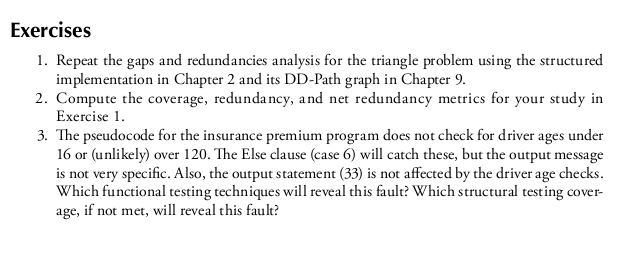 Jorgensen, Paul C. Software Testing 
A Craftsman Approach